PHP – PDOPHP DATA OBJECTS
PDO C’est quoi ?
PDO définit une interface d’abstraction pour accéder de manière uniforme aux bases de données.
Il existe des implémentation pour la plupart des SGDB connus.
SGBD
PHP
PDO
SGBD Driver
Se connecter a mysql
Avec les fonction mysql_*
<?php 
	$link = mysql_connect('localhost', 'user', 'pass'); 
	mysql_select_db('testdb', $link); 
    	mysql_set_charset('UTF-8', $link);

Avec PDO
<?php 
	$db = new PDO('mysql:host=localhost;dbname=testdb;charset=utf8', 	'username', 
		'password');
Le premier paramètre est la DSN (Data Source Name). Il définit le driver du SGBD auquel on veut accéder.
Les deux autres sont le nom d’utilisateur et le mot de passe
On peut passer un troisième qui contient un tableau de paramètres
Executer des requêtes simples
<?php 
	$db = new PDO('mysql:host=localhost;dbname=testdb;charset=utf8', 			'username',  'password');
// Requête SELECT :
	$stmt = $db->query("SELSET * FROM table");
// $stmt est un objet de type « PDOStatment »
// Nombre d’enregistrements
	echo $stmt->rowCount();
// Ici, on récupère tout les enregistrements dans un tableau associatif
	$rows = $stmt->fetchAll(PDO::FETCH_ASSOC);
// PDO présente plusieurs constantes accessibles par PDO::*
Executer des requêtes simples
<?php 
	$db = new PDO('mysql:host=localhost;dbname=testdb;charset=utf8', 			'username',  'password');

// Requête INSERT:
	$ret = $db->exec("INSERT INTO table (champ) VALUES ('valeur‘)");

// Récupration de la clé de l’enregistrement ajouté
	$id = $db->lastInsertedId();
Executer des requêtes simples
<?php 
	$db = new PDO('mysql:host=localhost;dbname=testdb;charset=utf8', 			'username',  'password');

// Requête DELETE :
	$ret = $db->exec("DELETE FROM table (champ) WHERE id<10)");

// Requête UPDATE :
	$ret = $db->exec("UPDATE table SET champ='valeur‘  WHERE id=10)");
   
// $ret représente le nombre d’enregistrements affectés
Les Requêtes Preaparées
<?php 
	$db = new PDO('mysql:host=localhost;dbname=testdb;charset=utf8', 			'username',  'password');
// Requête préparée : $stmt est de type « PDOStatment
	$id = 20;
	stmt = $db->prepare("DELETE FROM table (champ) WHERE id=?)");
// Faire correspondre le paramètre représenté par « ? » :
	$stmt->bindValue(1, $id, PDO::PARAM_INT);
// Exécuter la requête :
	$stmt->execute();
   
// $stmt->rowCount() représente le nombre d’enregistrements affectés
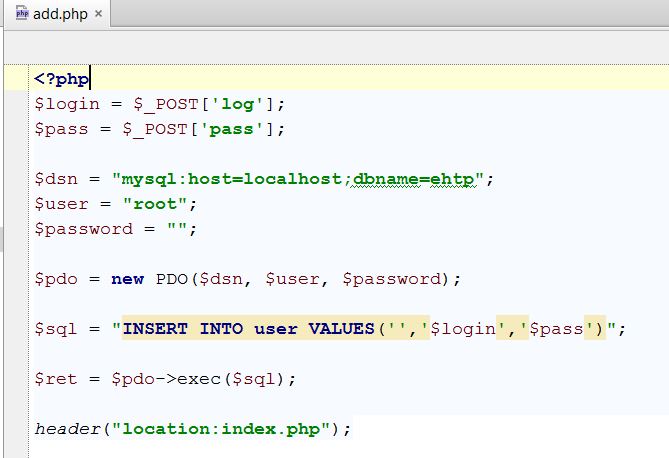 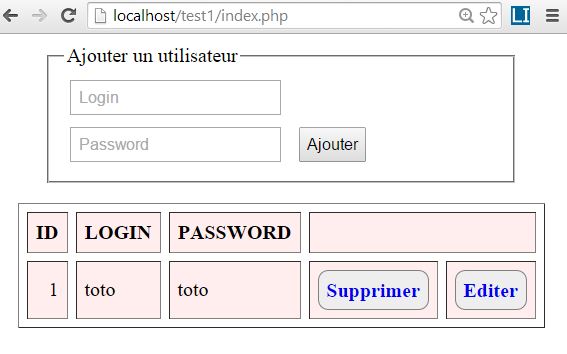 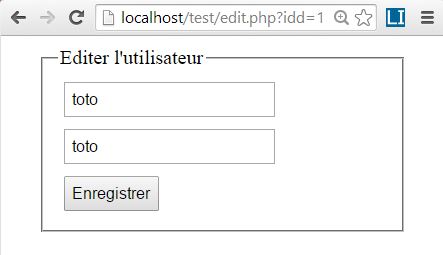 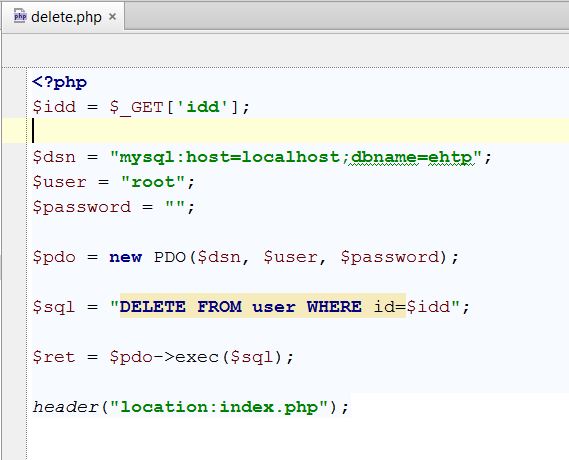 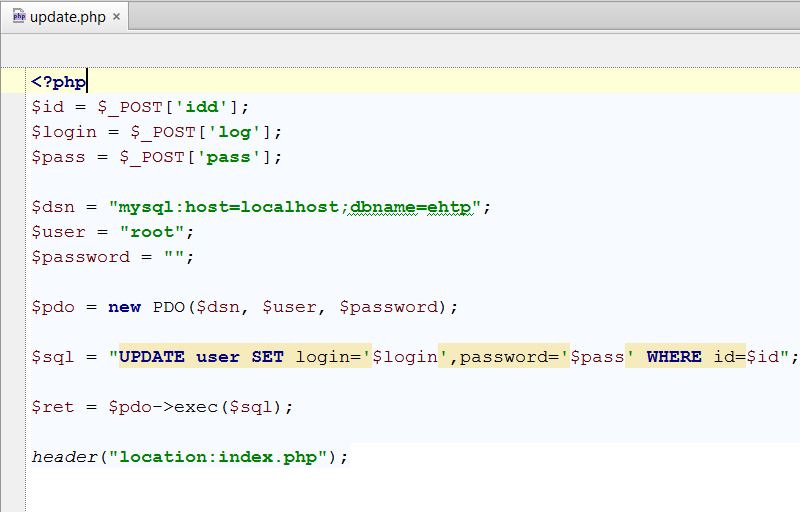 Les Requêtes Preaparées
<?php 
	$db = new PDO('mysql:host=localhost;dbname=testdb;charset=utf8', 			'username',  'password');
// Requête préparée : $stmt est de type « PDOStatment
	stmt = $db->prepare("SELECT * FROM table  WHERE nom LIKE ?");
// Faire correspondre le paramètre représenté par « ? » :
	$stmt->bindValue(1, '%'.$nom.'%', PDO::PARAM_STR);
// Exécuter la requête :
	$stmt->execute();
   	 $rows = $stmt->fetchAll(PDO::FETCH_OBJ);
// Ici, $rows représente les enregistrements retournés sous forme d’objets
Les Requêtes Preaparées
<?php 
	$db = new PDO('mysql:host=localhost;dbname=testdb;charset=utf8', 			'username',  'password');
// Requête préparée : $stmt est de type « PDOStatment
	stmt = $db->prepare("SELECT * FROM table  WHERE nom = :nom");
// Faire correspondre le paramètre représenté par « ? » :
	$stmt->bindValue('nom', 'momo', PDO::PARAM_STR);
// Exécuter la requête :
	$stmt->execute();
   	 $rows = $stmt->fetchAll(PDO::FETCH_OBJ);
// Ici, $rows représente les enregistrements retournés sous forme d’objets
Gerer les exceptions
<?php 
try {
	$db = new PDO('mysql:host=localhost;dbname=testdb;charset=utf8', 			'username',  'password');
	stmt = $db->prepare("SELECT * FROM table  WHERE nom = :nom");
	$stmt->bindValue('nom', 'momo', PDO::PARAM_STRING);
	$stmt->execute();
   	 $rows = $stmt->fetchAll(PDO::FETCH_OBJ);
 } catch( PDOException $e){
	echo "Une erreur s’est produite. " . $e->getMessage();
}
Gerer les transactions
<?php 
try {
	$db = new PDO('mysql:host=localhost;dbname=testdb;charset=utf8', 			'username',  'password');
	$db->beginTransaction();  // Démarrer une transaction
	stmt = $db->prepare("INSERT INTO COMMANDES … ");
	$stmt->execute(…);
 	$stmt = $db->prepare("INSERT INTO CLIENTS… ");
	$stmt->execute(…);
	$db->commit();  // Valider la transaction
 } catch( PDOException $e){
	echo "Une erreur s’est produite. " . $e->getMessage();
	$db->rollBack();   // Annuler la transaction
}
Application
On se propose de réaliser une application pour gérer les utilisateurs.
Un utilisateur est caractérisé par un identificateur (entier), un nom (string), un email (string) et un mot de passe.
L’application doit permettre de :
ajouter un utilisateur
modifier un utilisateur
Supprimer un utilisateur
Afficher un utilisateur
Afficher tout les utilisateurs
Analyse : Use CASES
Analyse : Diagramme de classes
Base de données
Structure du projet
Implementation : User
// classes/metier/User.php
namespace metier;
class User {
    private $idUser;
    private $name;
    private $email;
    private $password;

   public function __construct($name, $email, $pasword)
	{
      $this->name = $name;
      $this->email = $email;
      $this->password = $pasword;
  }
// getters et setters
}
IMplementation : IAdMin
// classes/metier/IAdmin.php
namespace metier;
interface IAdmin {

    function ajouterUtilisateur(User $user);

    function modifierUtilisateur(User $user);

    function supprimerUtilisateur(User $user);

    function getUtilisateur($idUser);

    function listerUtilisateurs();
}
IMPLEMENTATION : USerManager
// classes/metier/UserManager.php
namespace metier;
use metier\User;
class UserManager implements IAdmin
{
    private $pdo = null;
    function __construct($dbname, $userName, $password)
    {
        $this->pdo = new \PDO( 		"mysql:host=localhost;dbname=$dbname;charset=utf8", 
		$userName, $password);
        $this->pdo->setAttribute(
			\PDO::ATTR_ERRMODE, \PDO::ERRMODE_EXCEPTION);
    }
    function ajouterUtilisateur(User $user)
    {
        $stmt = $this->pdo->prepare("INSERT INTO users VALUES(null,?,?,?)");
        $stmt->bindValue(1, $user->getName());
        $stmt->bindValue(2, $user->getEmail());
        $stmt->bindValue(3, $user->getPassword());
        $stmt->execute();
    }
IMPLEMENTATION : USerManager
// Suite
    function modifierUtilisateur(User $user)
    {
        $stmt = $this->pdo->prepare(
            "UPDATE users SET nom=:nom, email=:email, 			password=:password WHERE 	user_id=:id");
        $stmt->bindValue('id', $user->getIdUser());
        $stmt->bindValue('nom', $user->getName());
        $stmt->bindValue('email', $user->getEmail());
        $stmt->bindValue('password', $user->getPassword());
        $stmt->execute();
    }

    function supprimerUtilisateur(User $user)
    {
        $sql = "DELETE FROM users WHERE user_id=?";
        $stmt = $this->pdo->prepare($sql);
        $stmt->execute(array($user->getIdUser()));
   }
IMPLEMENTATION : USerManager
// Suite
 function getUtilisateur($idUser)
    {
        $sql = "SELECT * FROM users WHERE user_id=?";
        $stmt = $this->pdo->prepare($sql);
        $stmt->execute(array($idUser));
        $row = $stmt->fetch(\PDO::FETCH_OBJ);
        $user = null;
        if ($row) {
            $user = new User($row->nom, $row->email, 				$row->password);
            $user->setIdUser($row->user_id);
        }
        return $user;
    }
IMPLEMENTATION : USerManager
// Suite
  function listerUtilisateurs()
    {
        $sql = "SELECT * FROM users";
        $stmt = $this->pdo->prepare($sql);
        $stmt->execute();
        $rows = $stmt->fetchAll(\PDO::FETCH_OBJ);
        $users = array();
        foreach($rows as $row){
            $user = new User($row->nom, $row->email, 
				$row->password);
            $user->setIdUser($row->user_id);
            $users[] = $user;
        }
        return $users;
    }
Autoload des classes :
// autoload.php
function __autoload($className){
    try{
     $path = "classes" . 			DIRECTORY_SEPARATOR . 	str_replace("\\", 	DIRECTORY_SEPARATOR,$className) . 	".php";

        require_once($path);

    }catch(Exception $e){
        echo $e->getMessage();
    }
}
Tests :
// test.php
use metier\User;
use metier\UserManager;

require_once "autoload.php";

// Création du manager
$um = new UserManager("mng", "root", "");

$user1 = new User("momo", "momo", "momo");
$user2 = new User("toto", "toto", "toto");

// Test Ajout des utilisateurs
echo "<hr>Ajout des utilisateurs<br>";
$um->ajouterUtilisateur($user1);
$um->ajouterUtilisateur($user2);
Tests :
// Suite
// Test Lister Utilisateurs
echo "<hr>Lister les utilisateurs<br>";
foreach($um->listerUtilisateurs() as $user){
    var_dump($user);
}

// Test Lister Utilisateurs
echo "<hr>Modifier tous les utilisateurs<br>";
foreach($um->listerUtilisateurs() as $user){
    $user->setName(strtoupper($user->getName()));
    $um->modifierUtilisateur($user);
}
foreach($um->listerUtilisateurs() as $user){
    var_dump($user);
}
Tests :
// Suite
// Test Suppression Utilisateurs
echo "<hr>Suppression tous les utilisateurs<br>";
foreach($um->listerUtilisateurs() as $user){
    $um->supprimerUtilisateur($user);
}

// Afficher s'il ya encore des utilisateurs
var_dump($um->listerUtilisateurs());
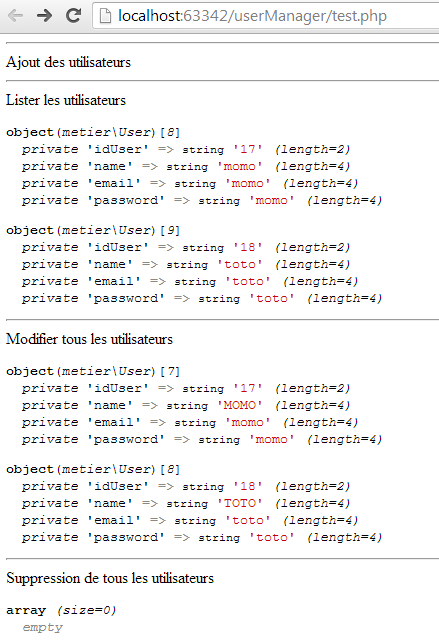 Tests : Résultats